Муниципальное бюджетное дошкольное образовательное учреждение – детский сад № 93 города Орла
Фотоальбом на тему : «Птицы »
Составитель: Сапронова М. А.
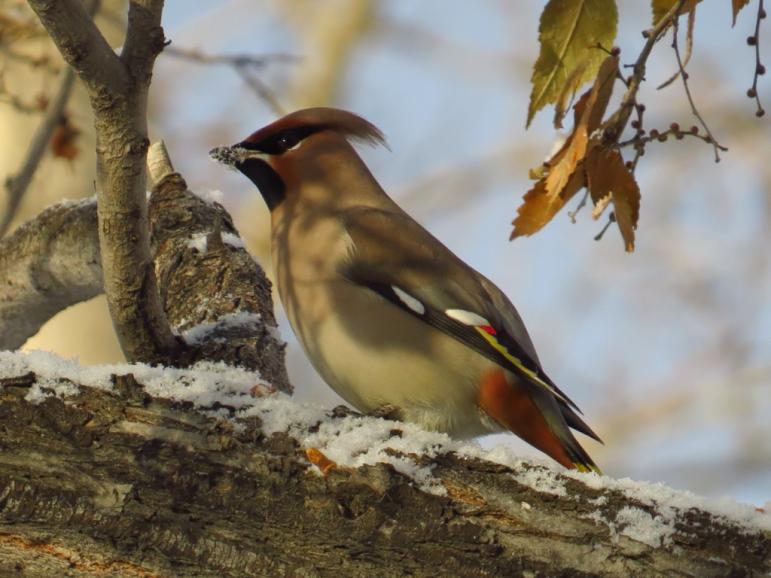 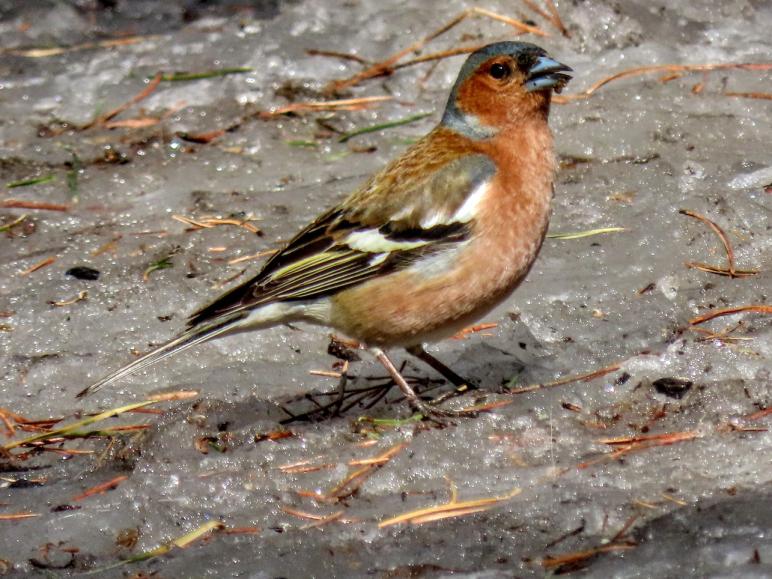 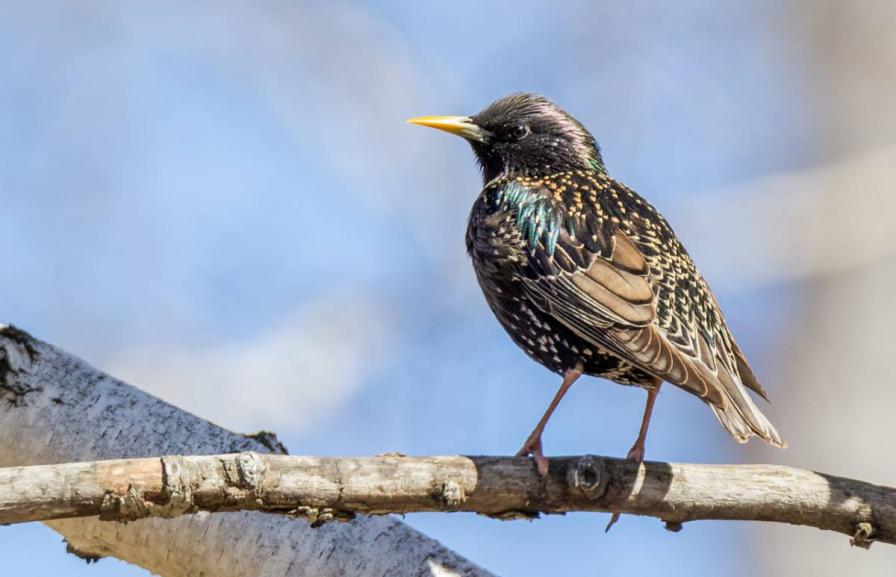 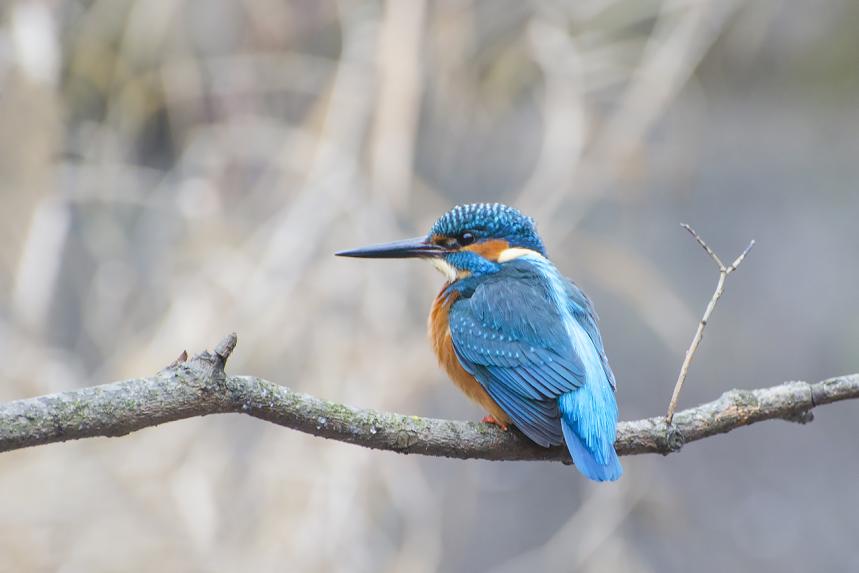 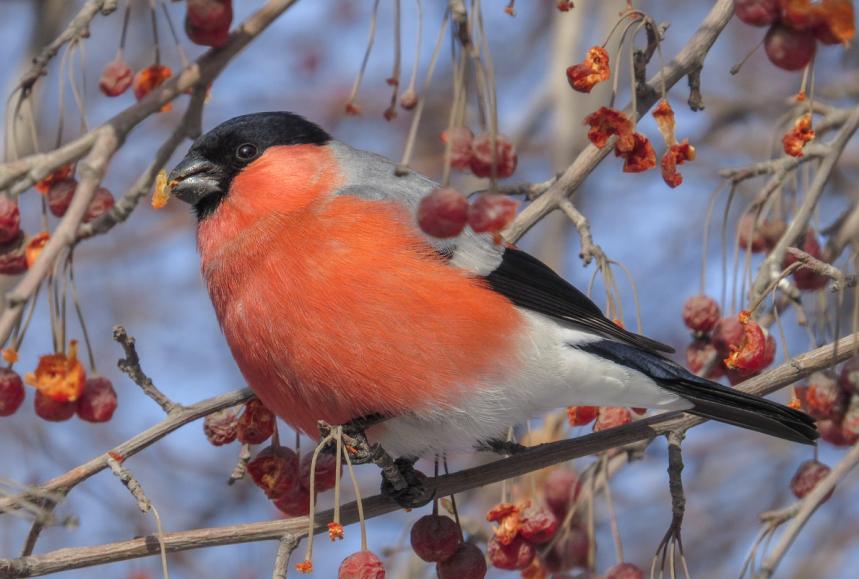 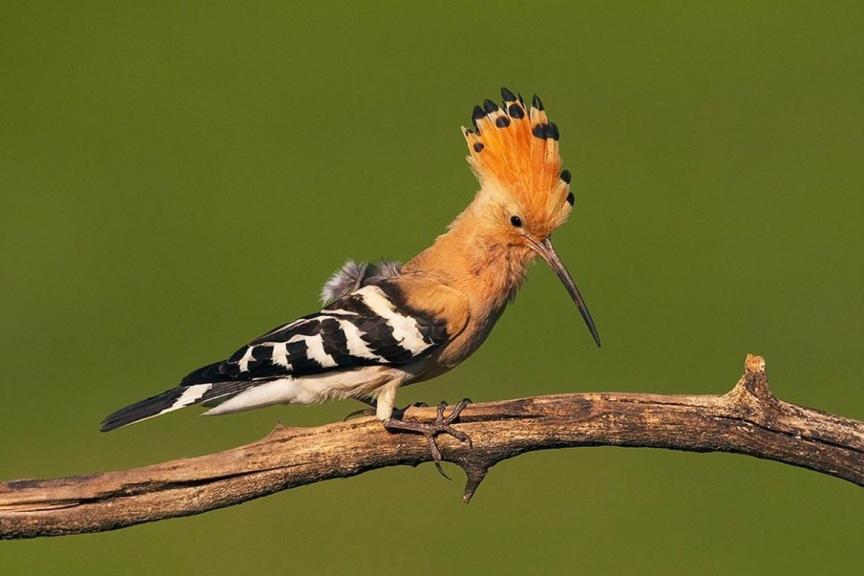 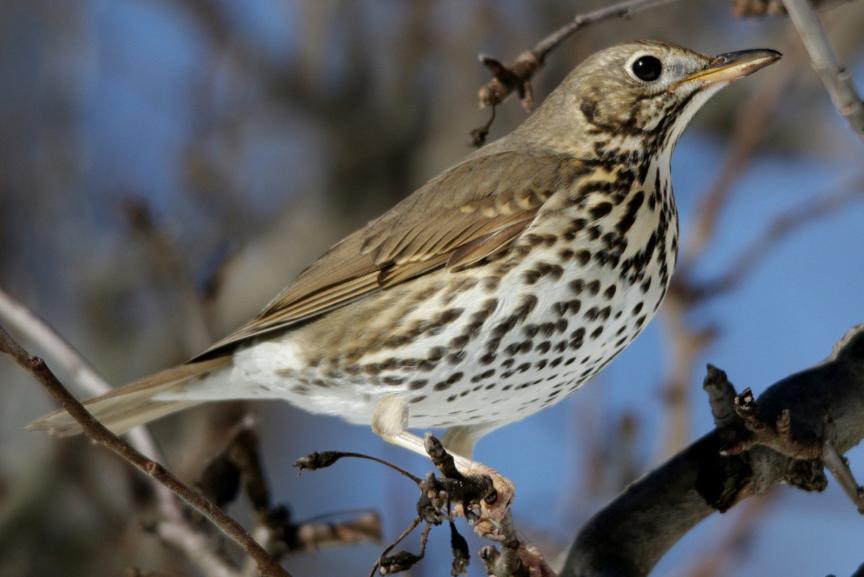 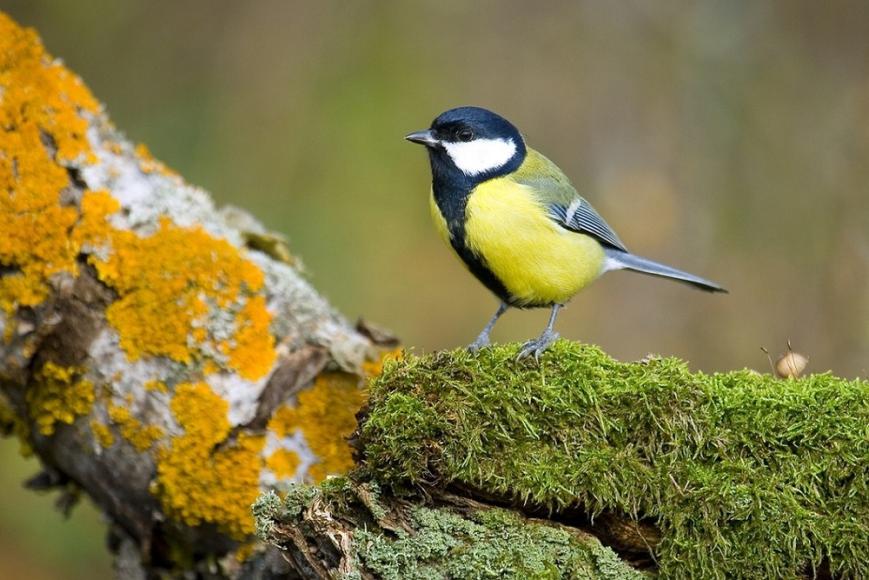 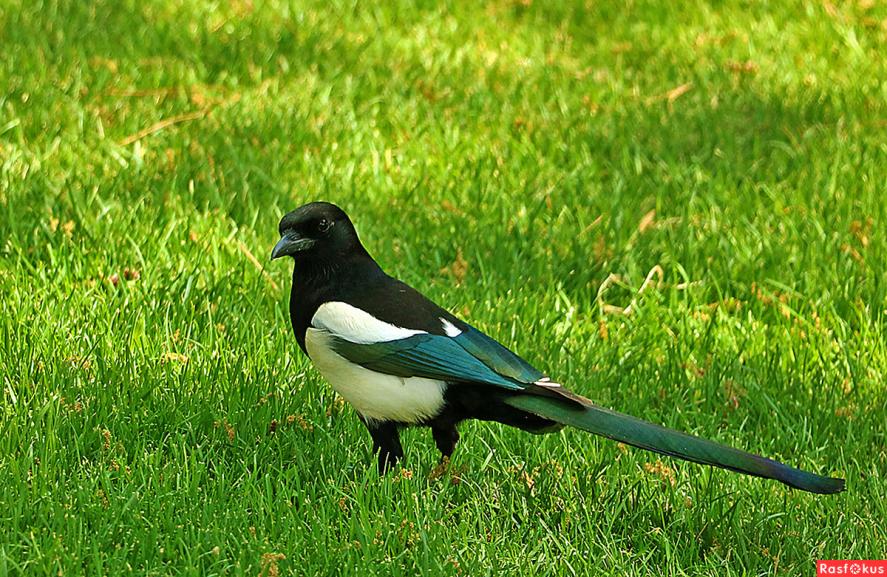 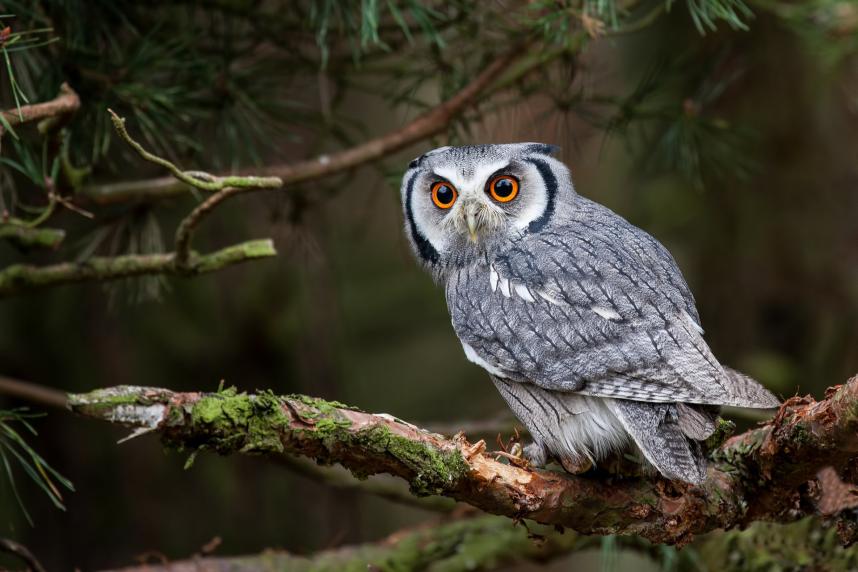 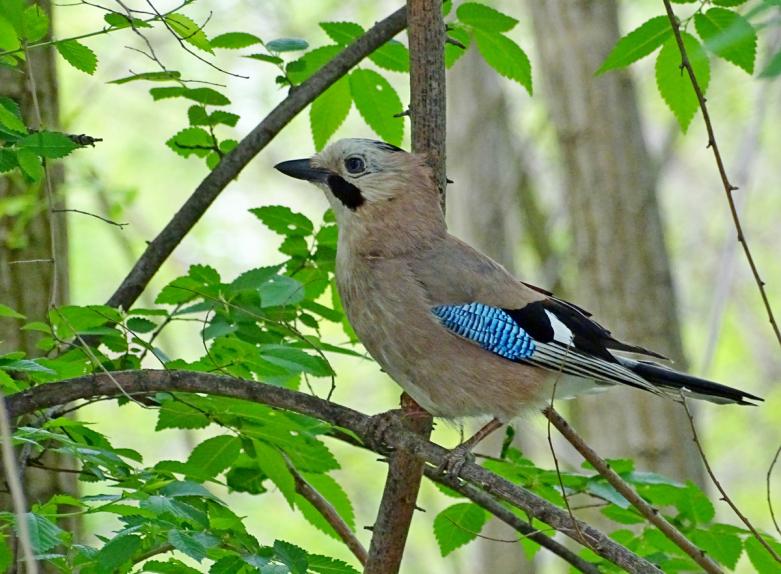